Big Blue Button (BBB)
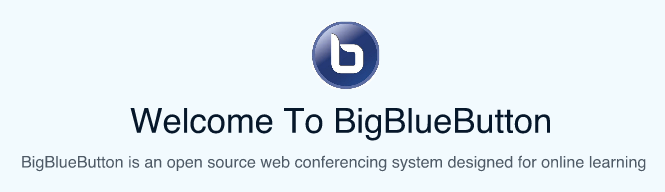 Οδηγίες για την πλατφόρμα
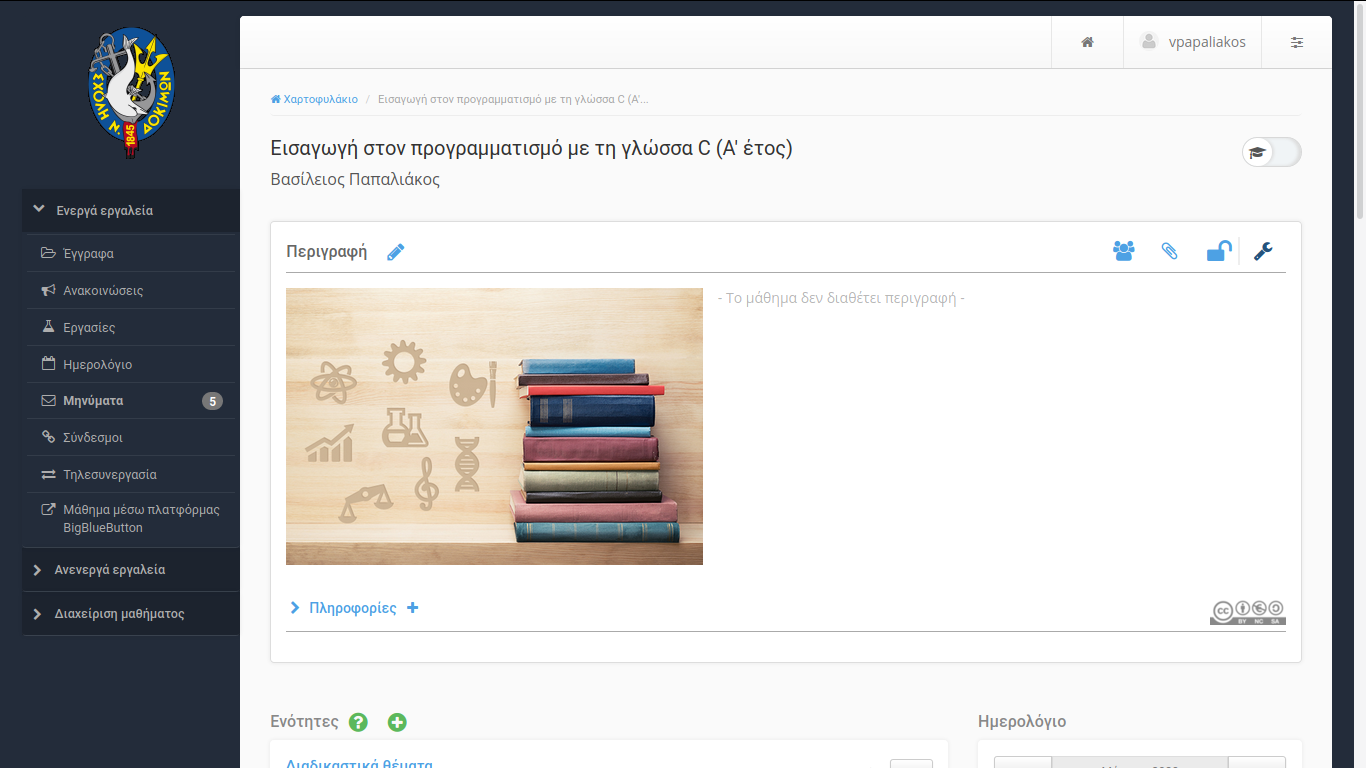 1. Ανοίγουμε το eclass
2. Επιλέγουμε το link για το BBB
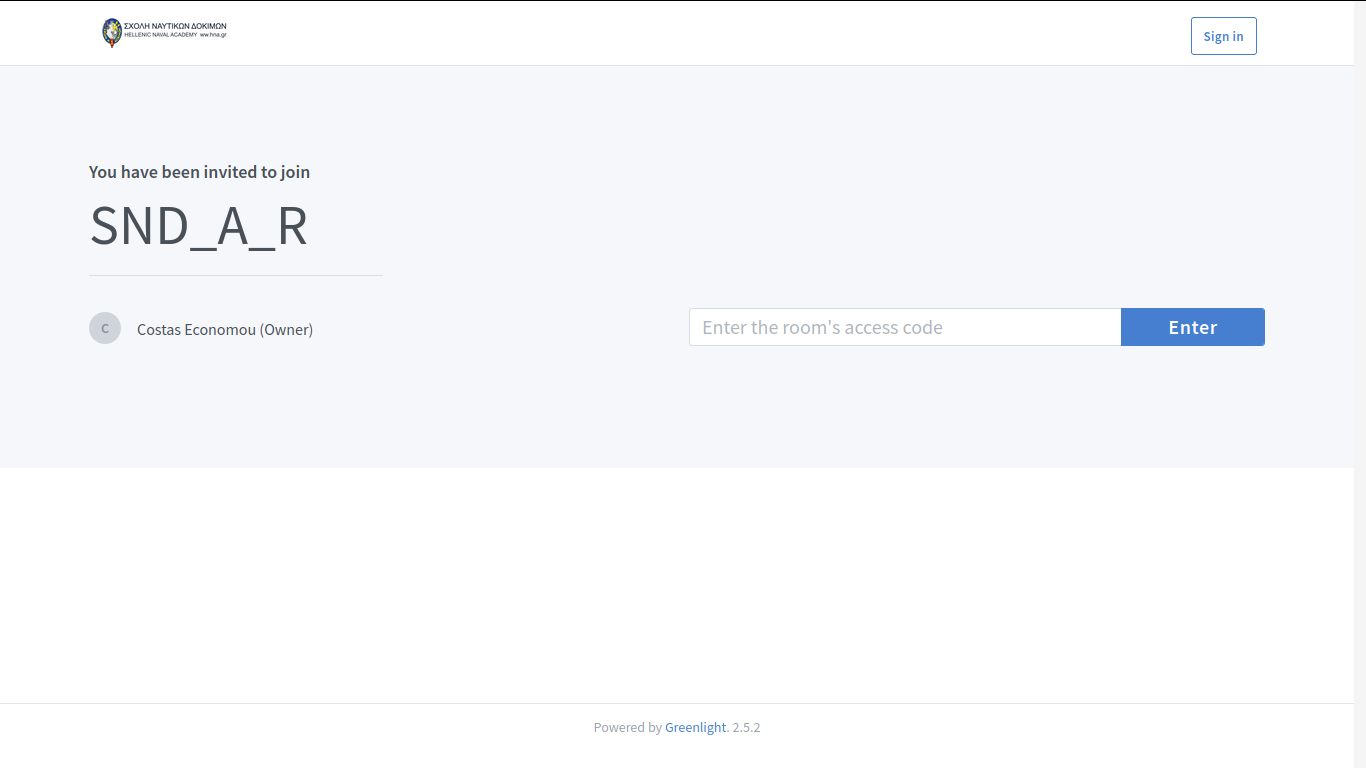 Γίνεται η σύνδεση...
Γράφουμε τον κωδικό: 383990 
και επιλέγουμε Enter
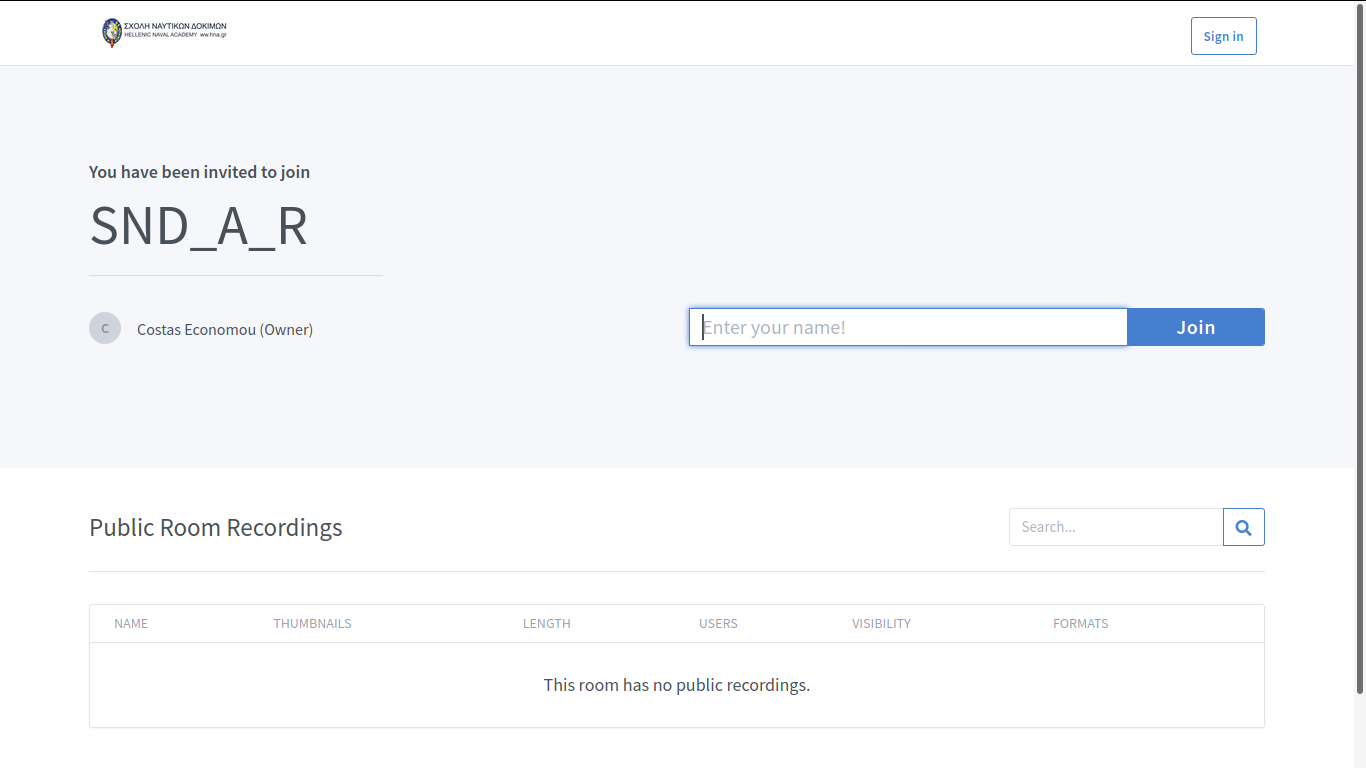 Γίνεται η σύνδεση...
Γράφουμε το όνομα:
(πχ. papaliakos
   ή  group 1) και επιλέγουμε Join
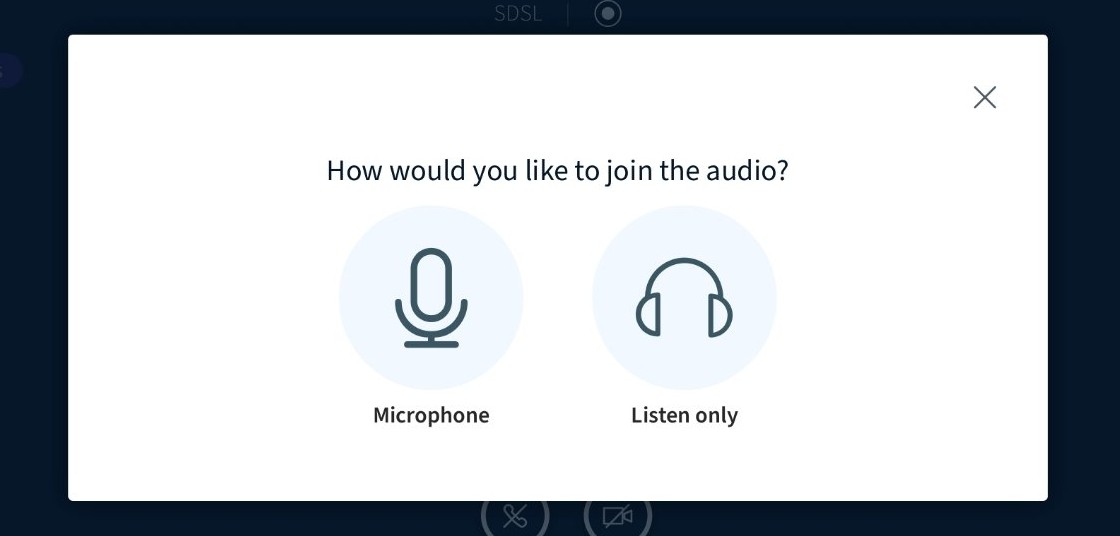 Επιλέγουμε σύνδεση με μικρόφωνο
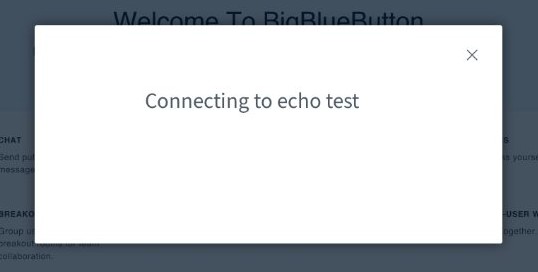 Ξεκινάει ένα τεστ για επιβεβαίωση
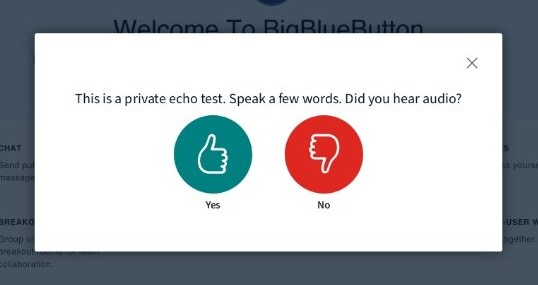 Αν ακούτε την ηχώ από αυτό που λέτε στο μικρόφωνο πατήστε yes
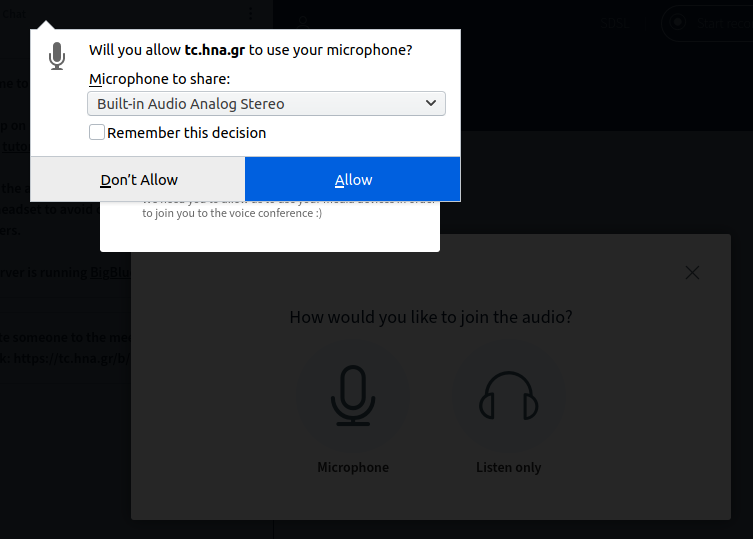 Δώστε άδεια για τη χρήση του μικροφώνου

(αναλόγως του browser, αυτό μπορεί να φαίνεται διαφορετικά)
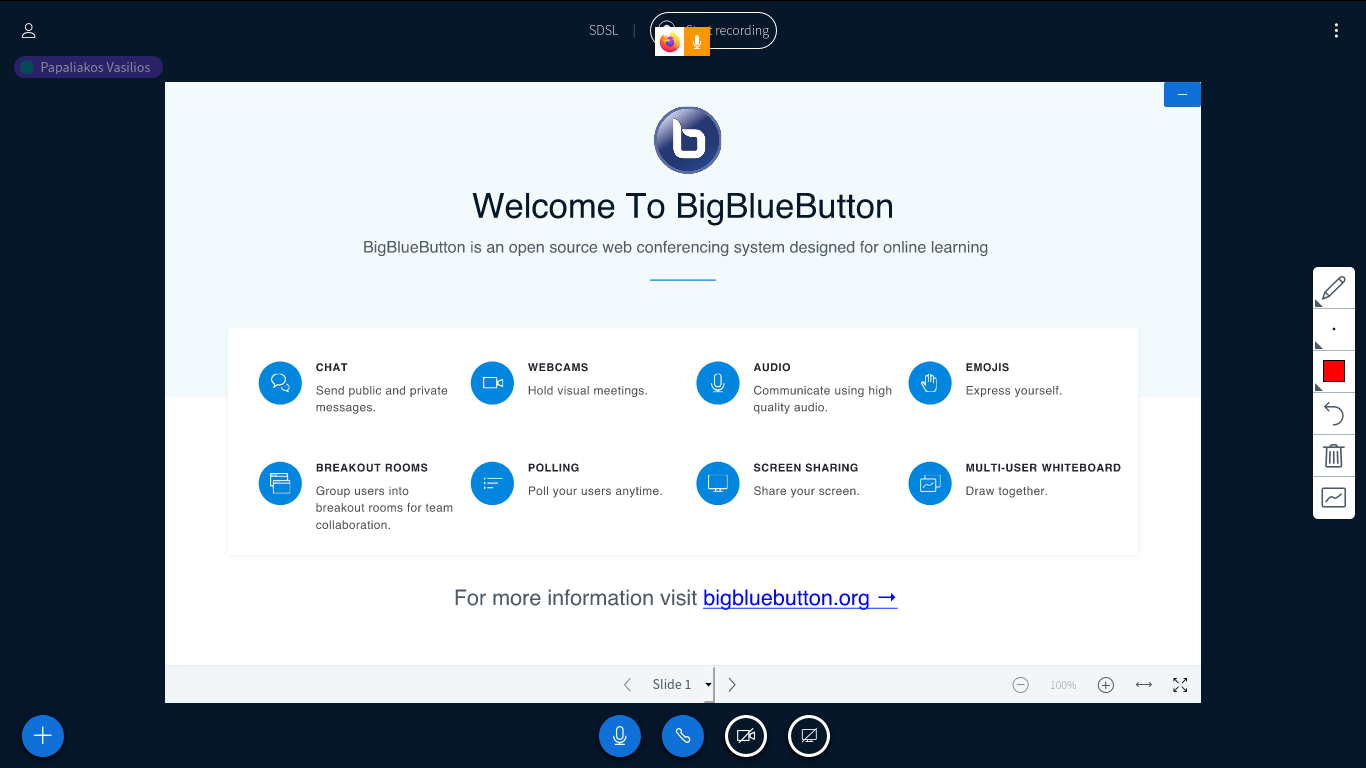 Πατήστε εδώ για να δείτε το πλαϊνό μενού
Πατήστε εδώ όταν θέλετε να μιλήσετε
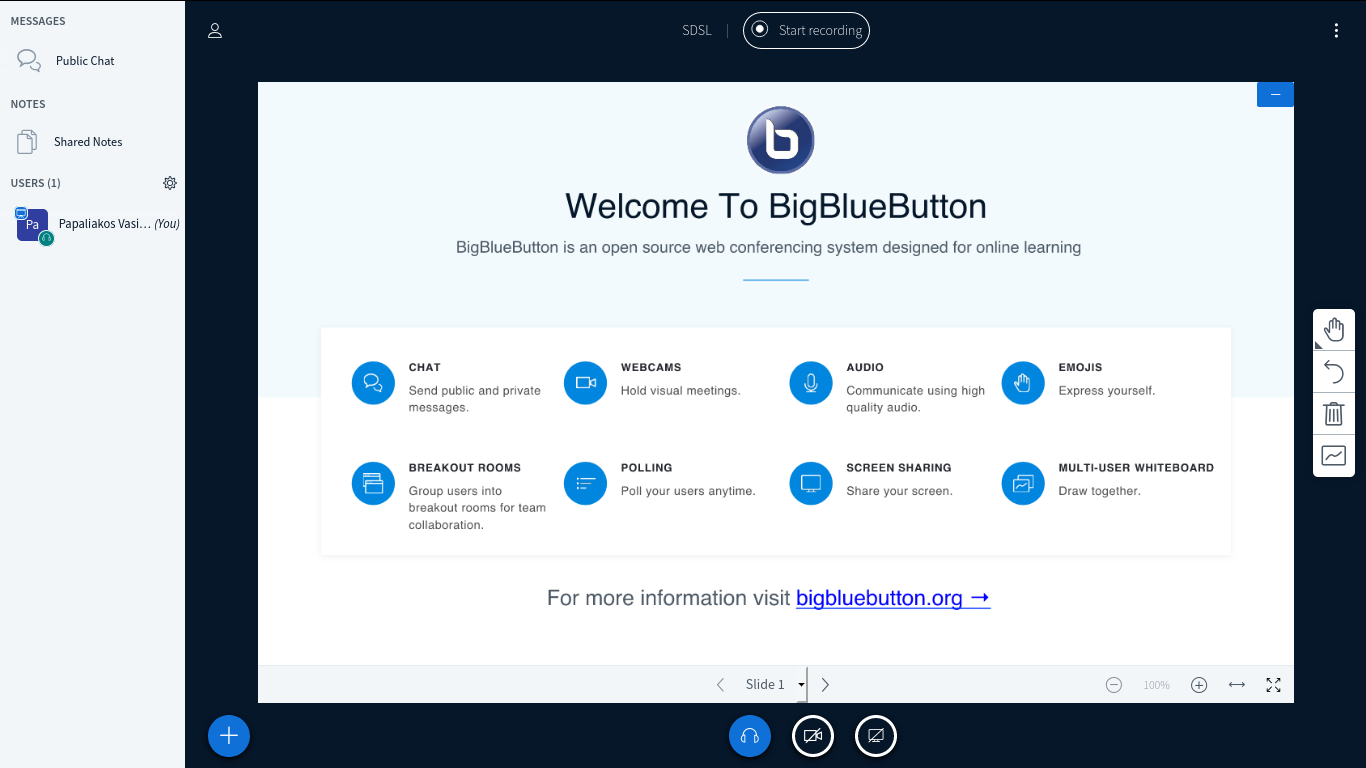 Επιλέγετε chat ή σημειώσεις...
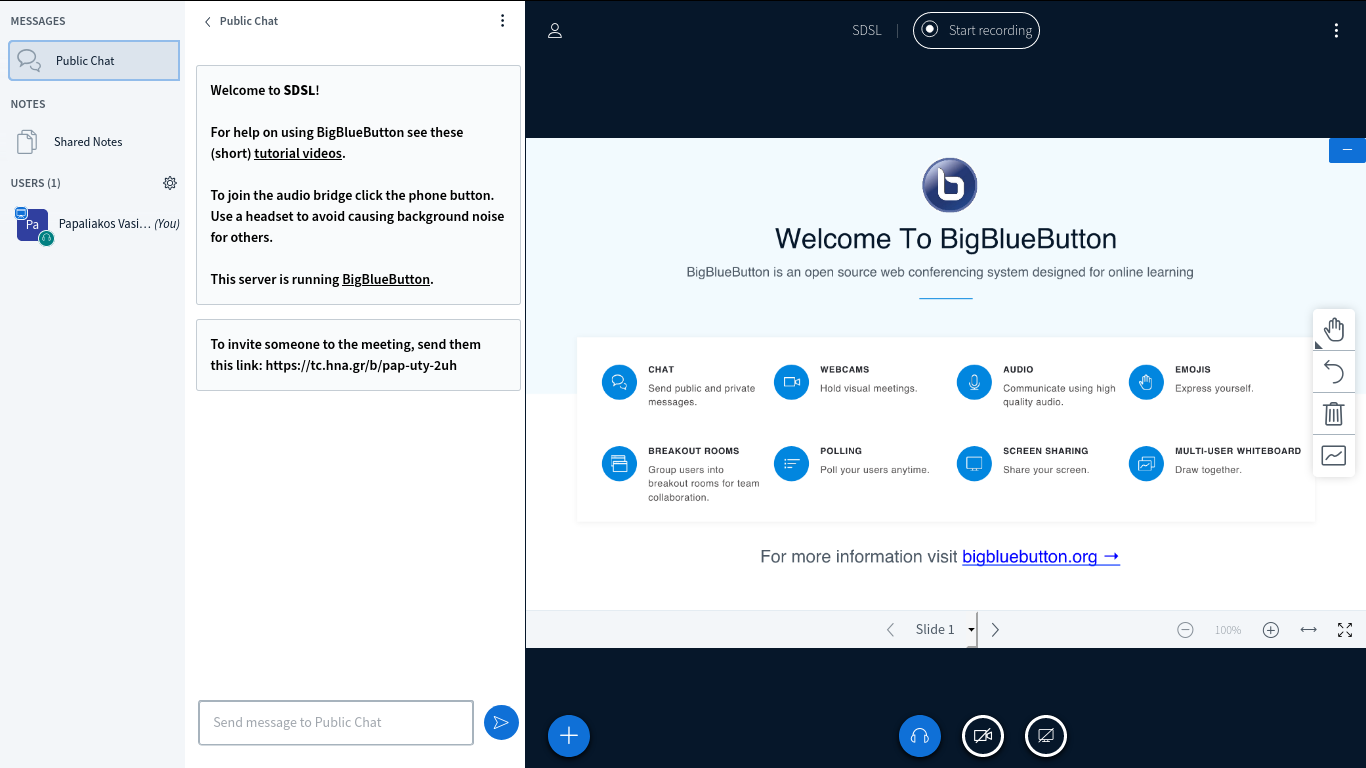 Το chat κλείνει από εδώ
Γράφετε εδώ
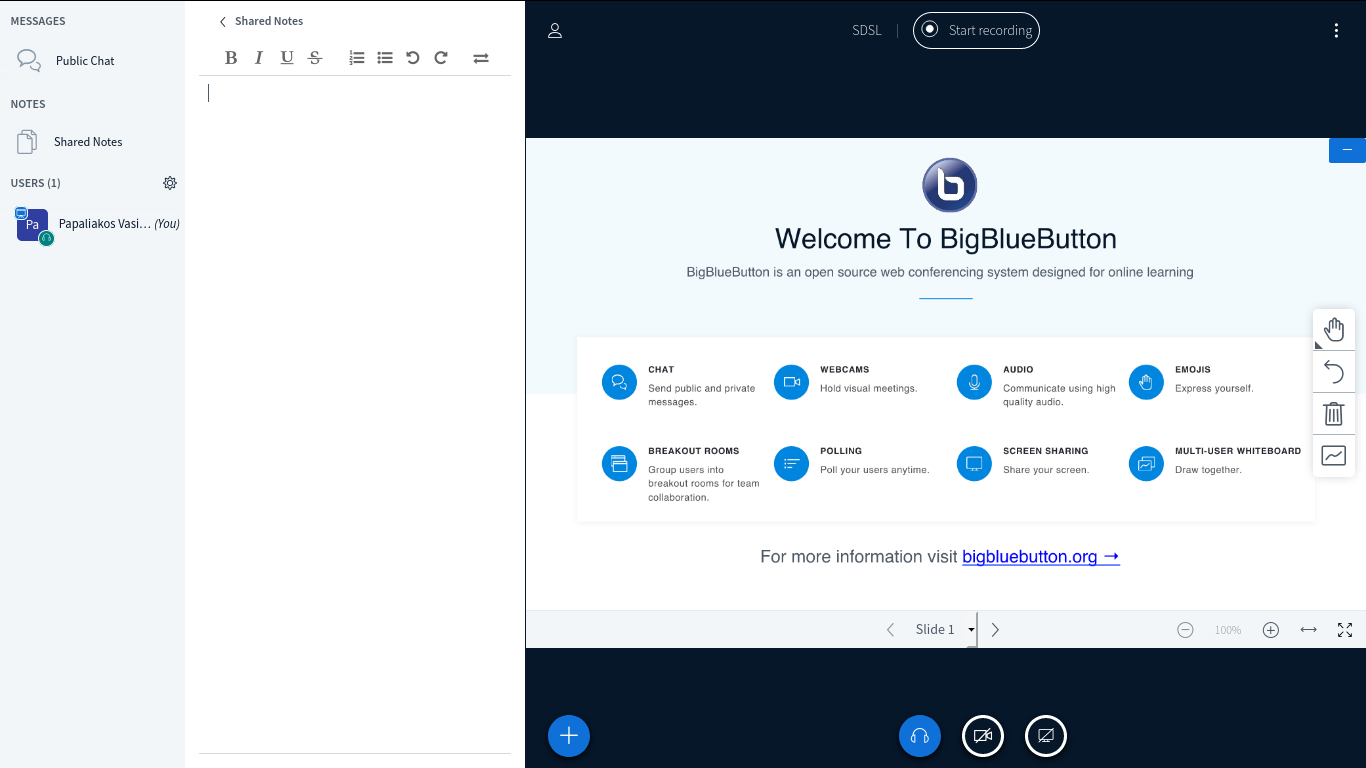 Εδώ μπορούμε να γράψουμε όλοι μαζί σημειώσεις (wiki)
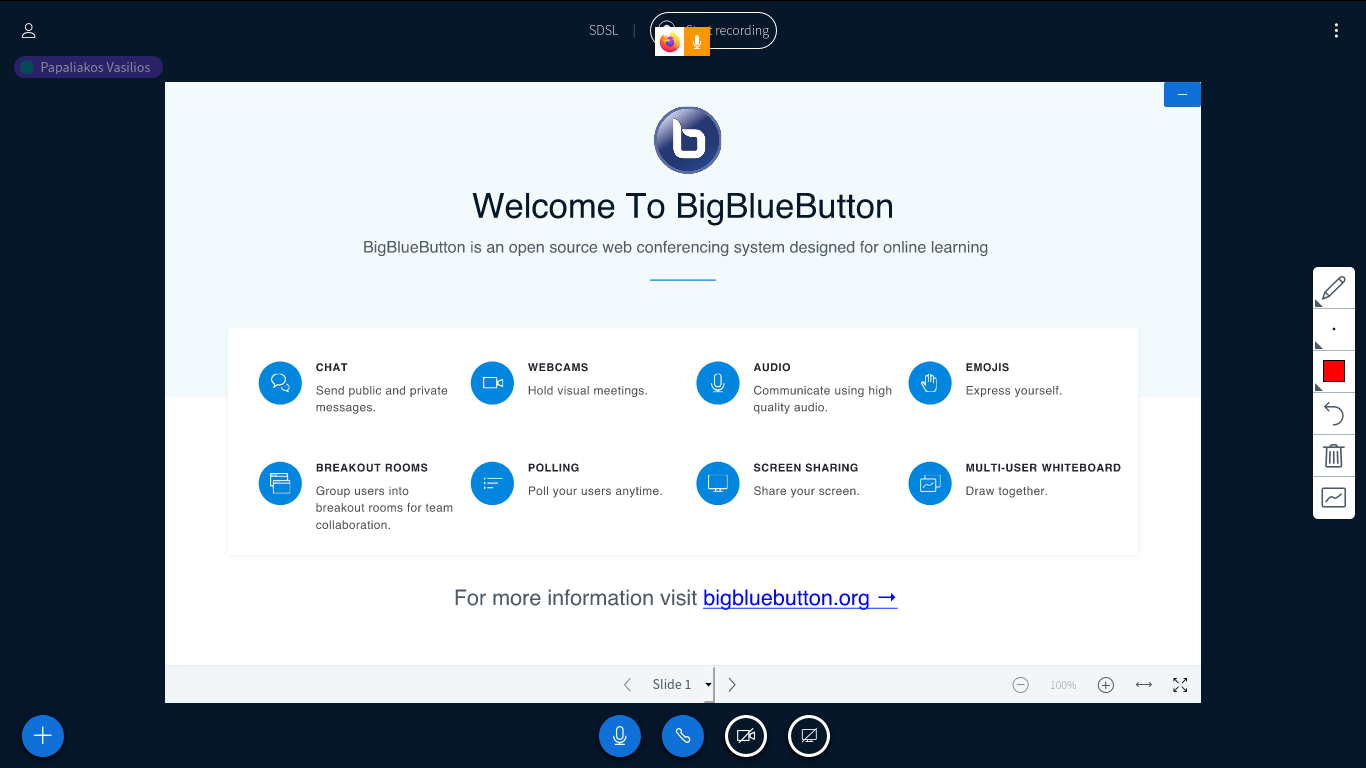 Εργαλεία συνεργασίας (εμφανίζονται μόνο όταν ο καθηγητής το επιτρέπει)